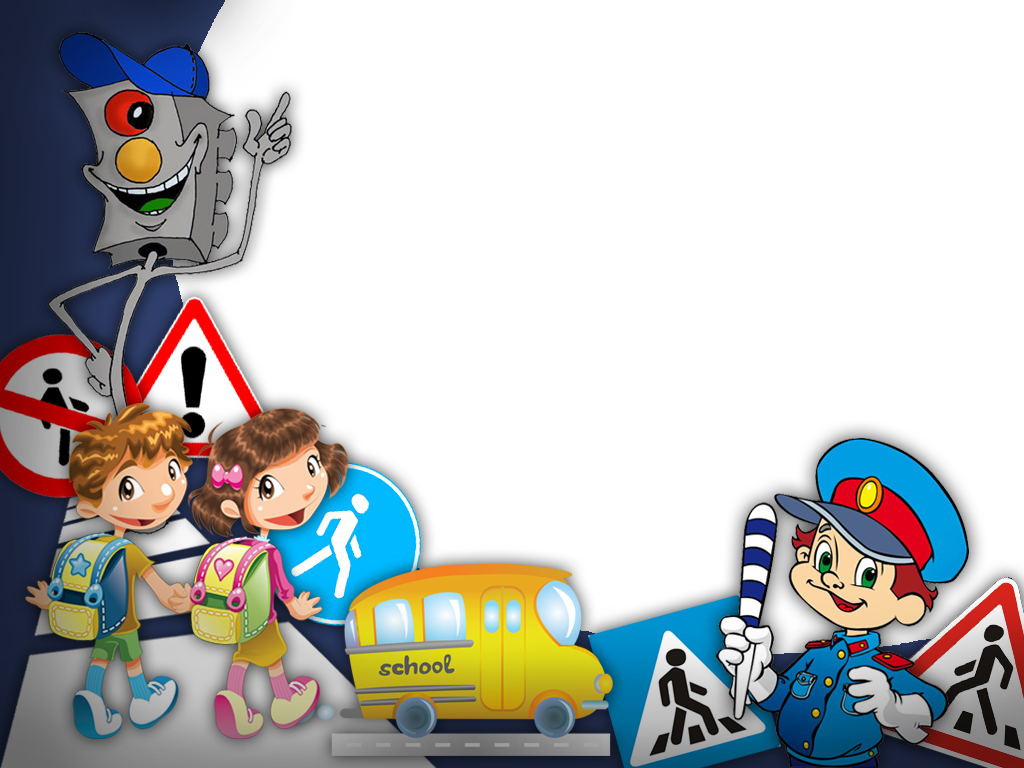 «Непоседы» средняя группа
Методическая разработка комплексного мини проекта дня на тему 
«ПРАВИЛА ДОРОЖНОГО ДВИЖЕНИЯ»
)
Воспитатели: 
Васильева Анна Александровна
Маркова Светлана Юрьевна
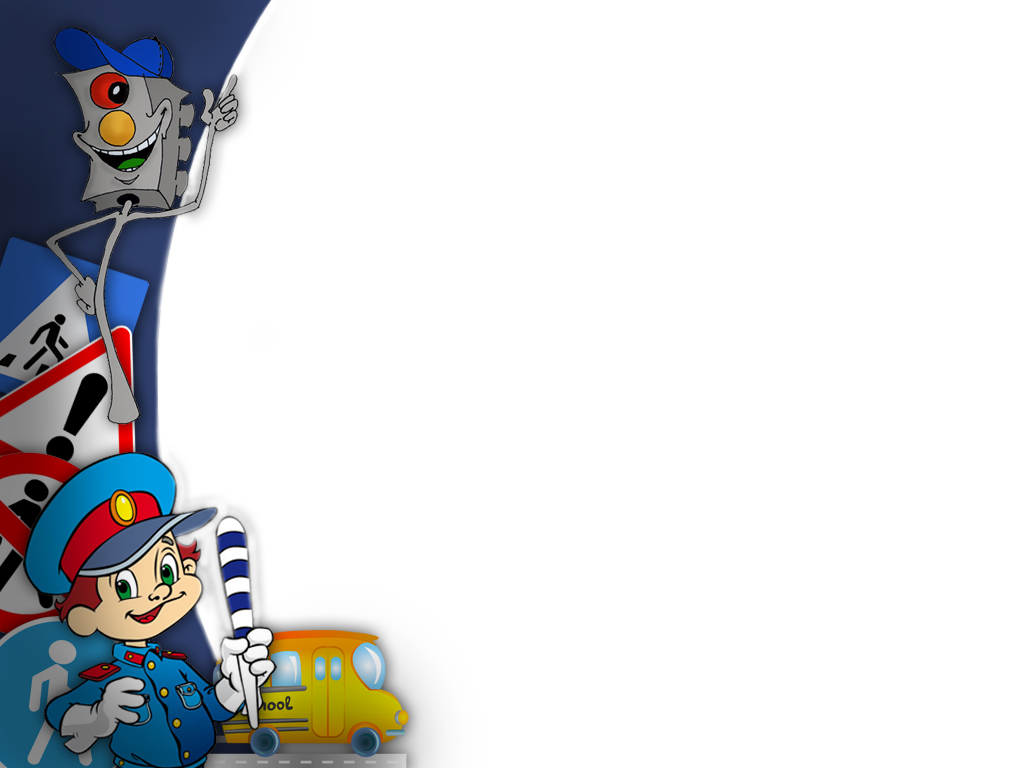 УРОК       ПРАВИЛА ПЕШЕХОДА       УРОК
КТО ТАКОЙ ПЕШЕХОД
Пешеход – это участник дорожного движения, находящийся вне автомобиля или другого транспортного средства на дороге и не производящий на ней технические работы
 
К пешеходам приравниваются лица, ведущие мопеды, велосипеды или передвигающиеся в не оборудованных двигателями инвалидных колясках
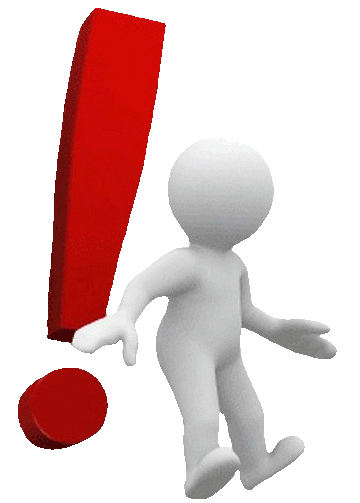 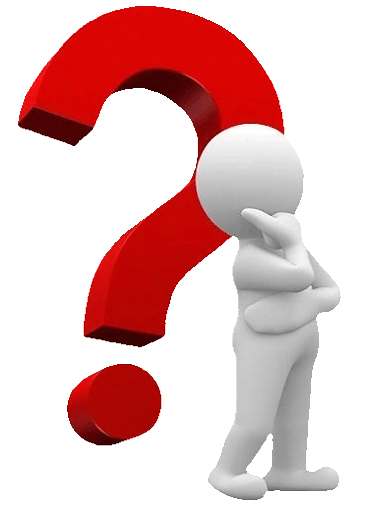 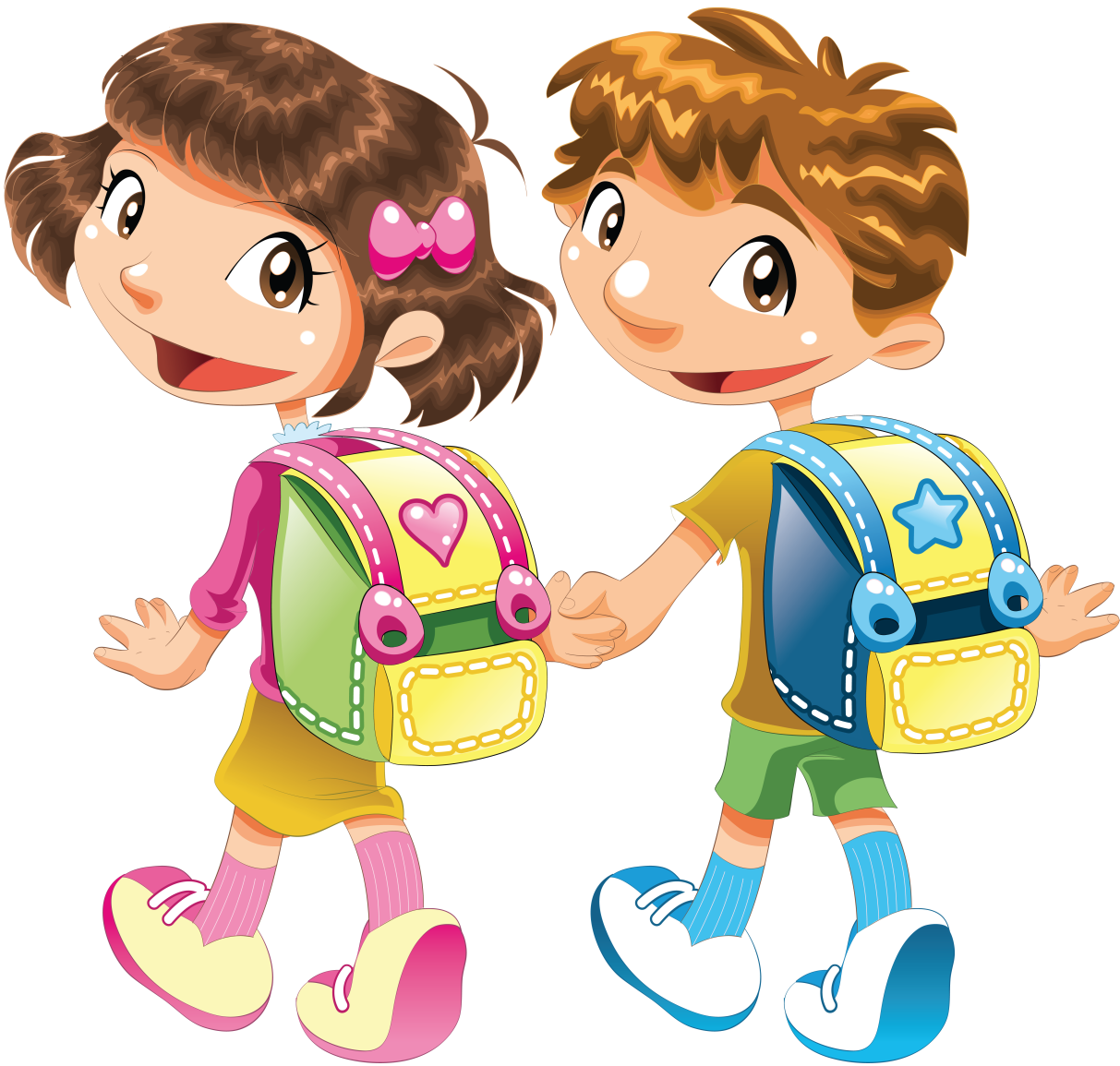 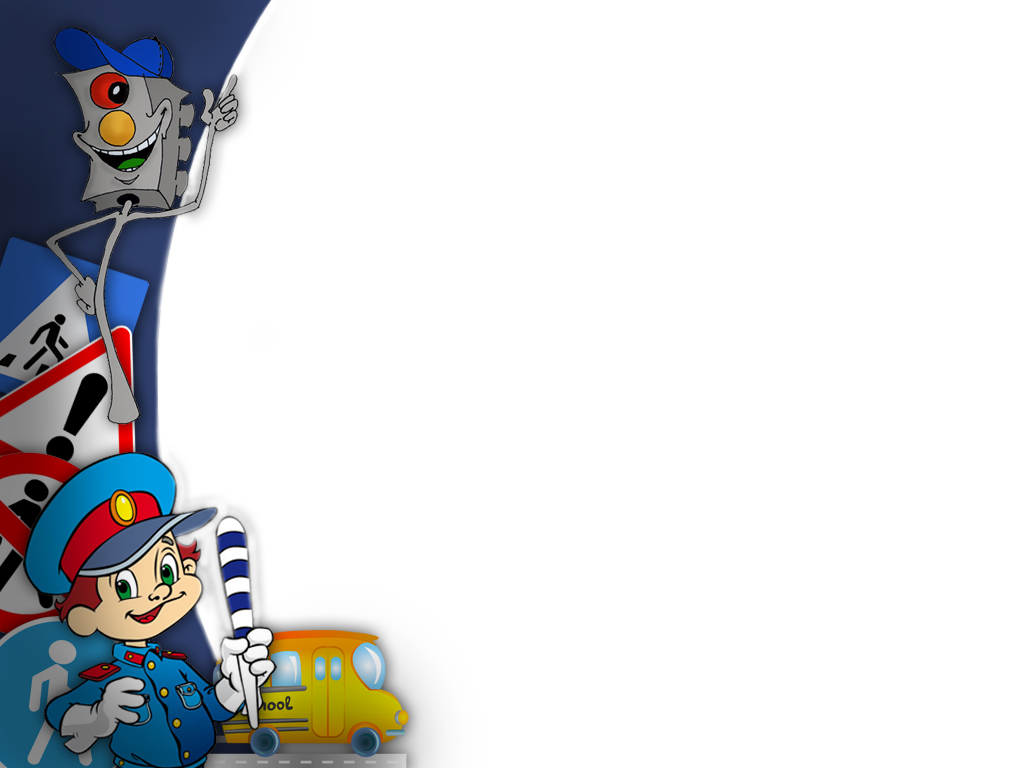 Актуальность:
Детский дорожно-транспортный травматизм является одной из самых болезненных проблем современного общества. Ежегодно на дорогах России совершаются десятки тысяч дорожно-транспортных происшествий с участием детей и подростков. Знание и соблюдение правил дорожного движения поможет сформировать безопасное поведение детей на дорогах.
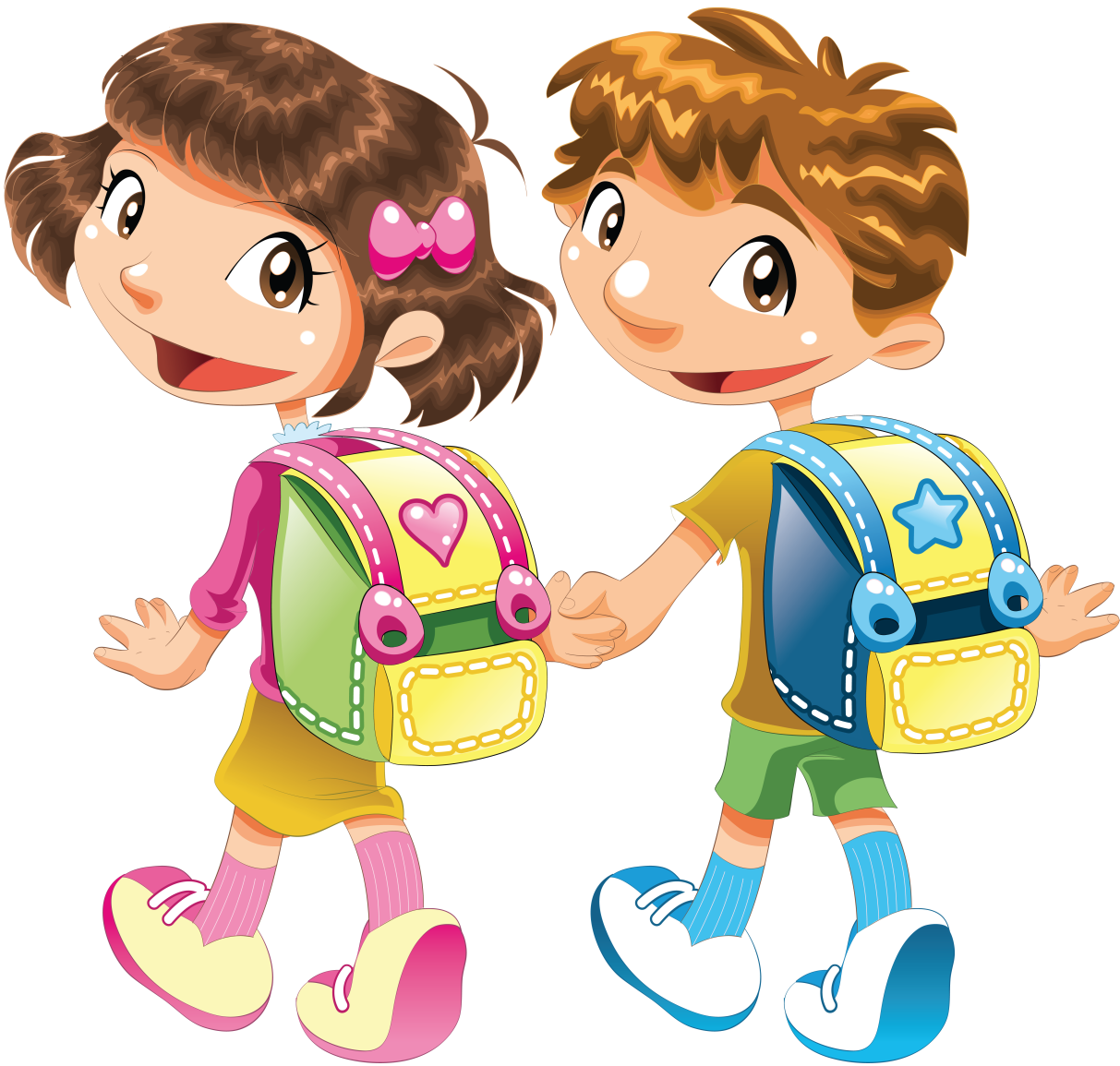 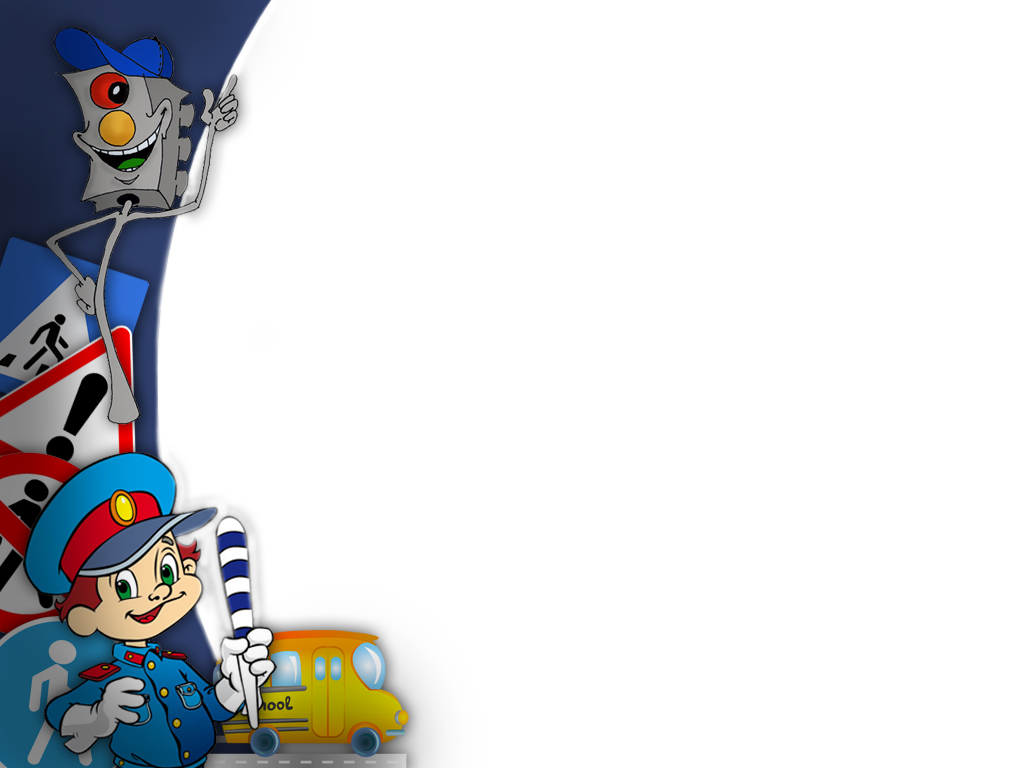 Цель:
Формирование безопасного поведения у детей дошкольного возраста через ознакомление с правилами дорожного движения.
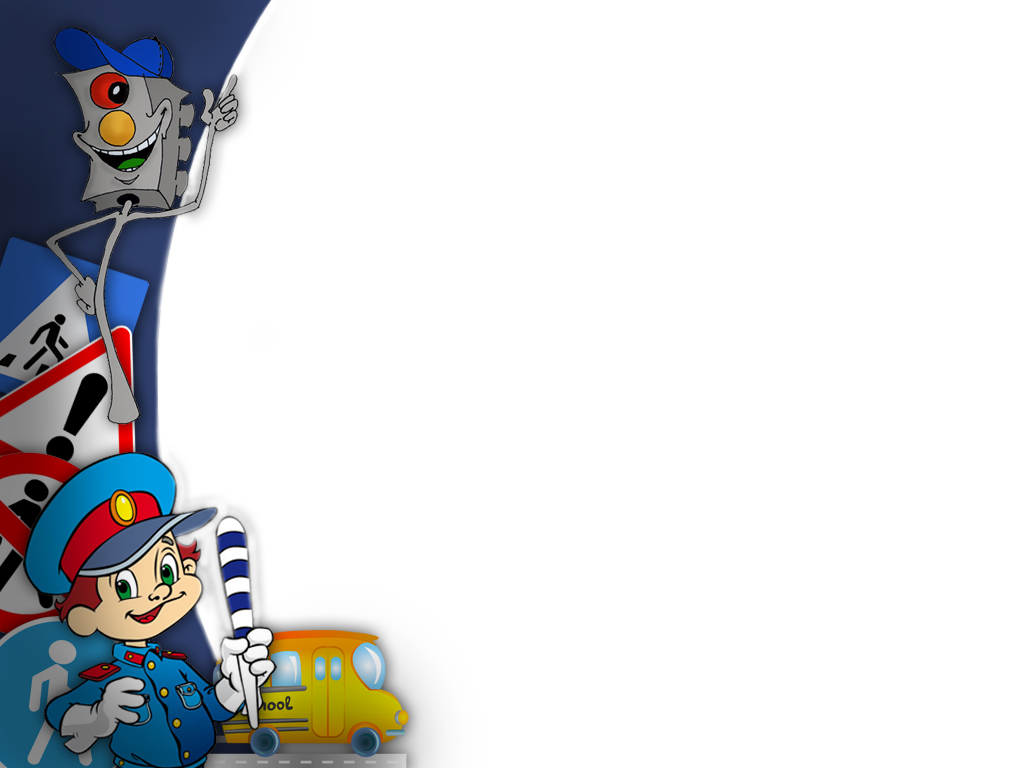 Задачи:
1. Расширять представления детей об окружающей дорожной среде и правилах дорожного поведения.
2. Познакомить детей со значением дорожных знаков, научить понимать их схематическое изображение для правильной ориентации на улицах и дорогах.
3. Развивать способность практически применять полученные знания в дорожно-транспортной среде.
4. Воспитывать дисциплинированность и сознательное выполнение правил дорожного движения, культуру поведения в дорожно-транспортном процессе.
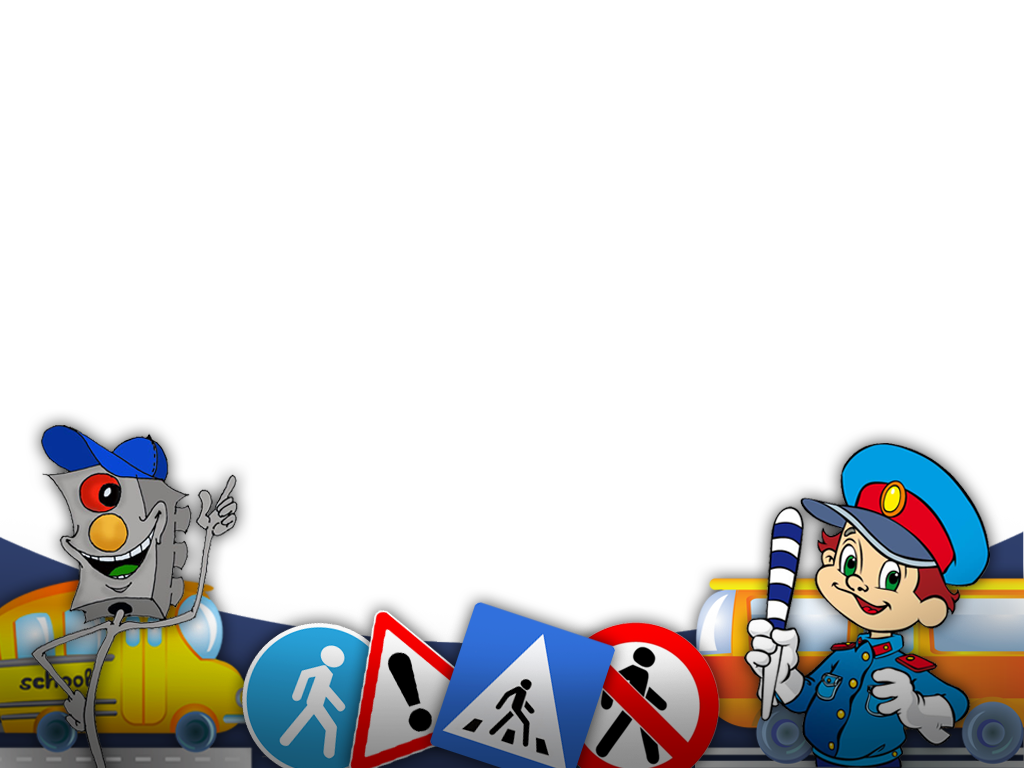 Стройтесь быстро на зарядку.	Рассчитайтесь по порядку.Превращу я вас сейчасВсех в машины.
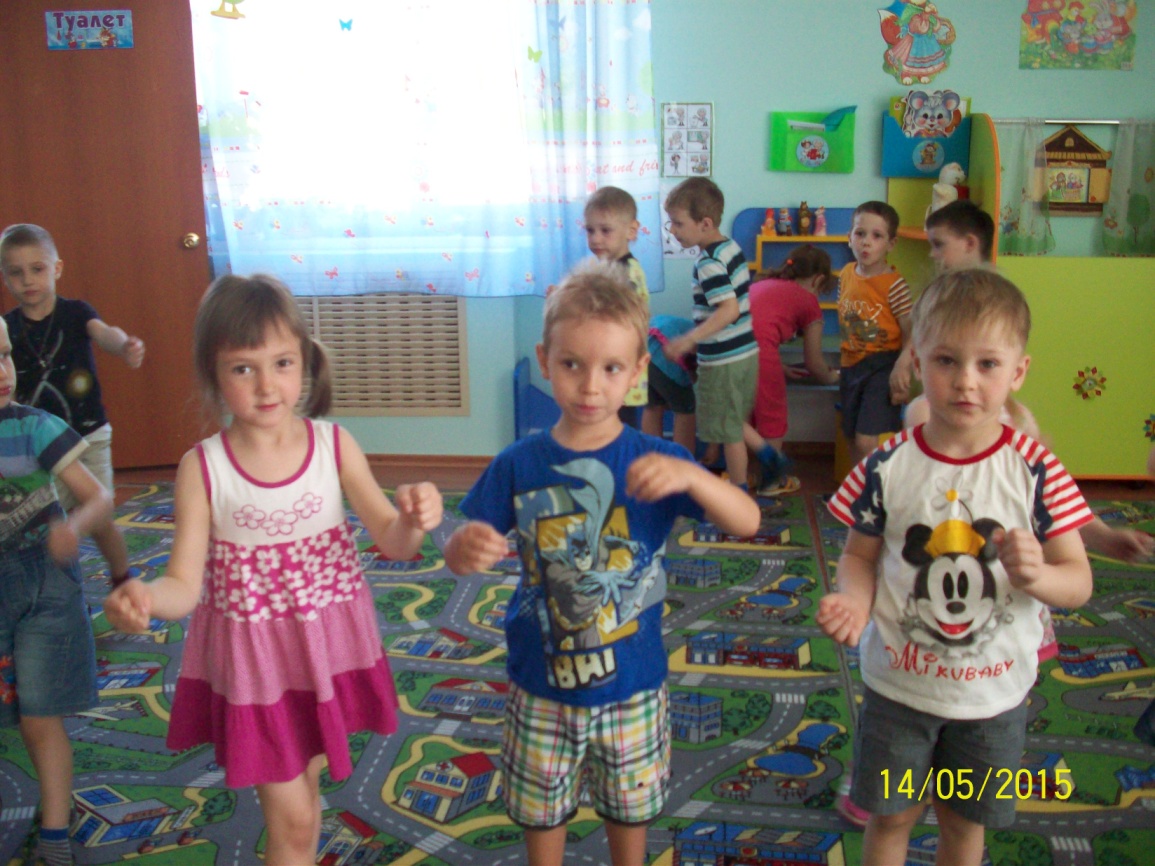 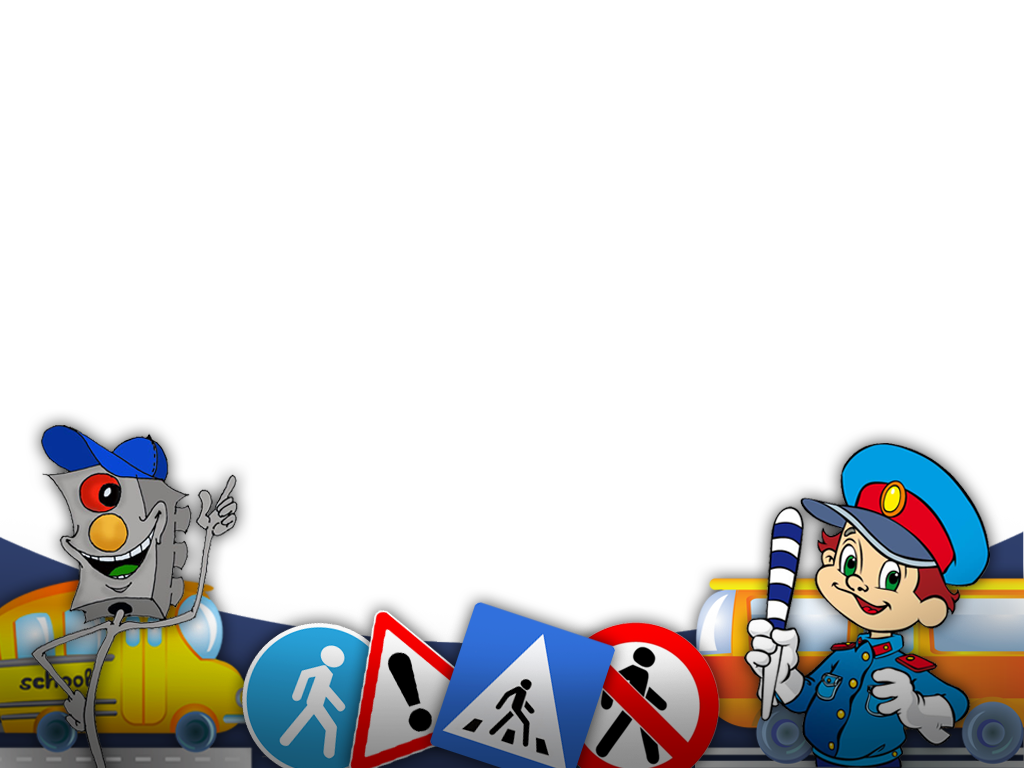 «Знатоки Транспорта»
Дом по улице идет,
На работу нас везет,
Не на курьих тонких ножках,
А в резиновых сапожках. (Автобус)
Чтоб тебя я повез,
Мне не нужен овес.
Накорми меня бензином,
На копытца дай резины,
И тогда, поднявши пыль,
Побежит …(автомобиль).
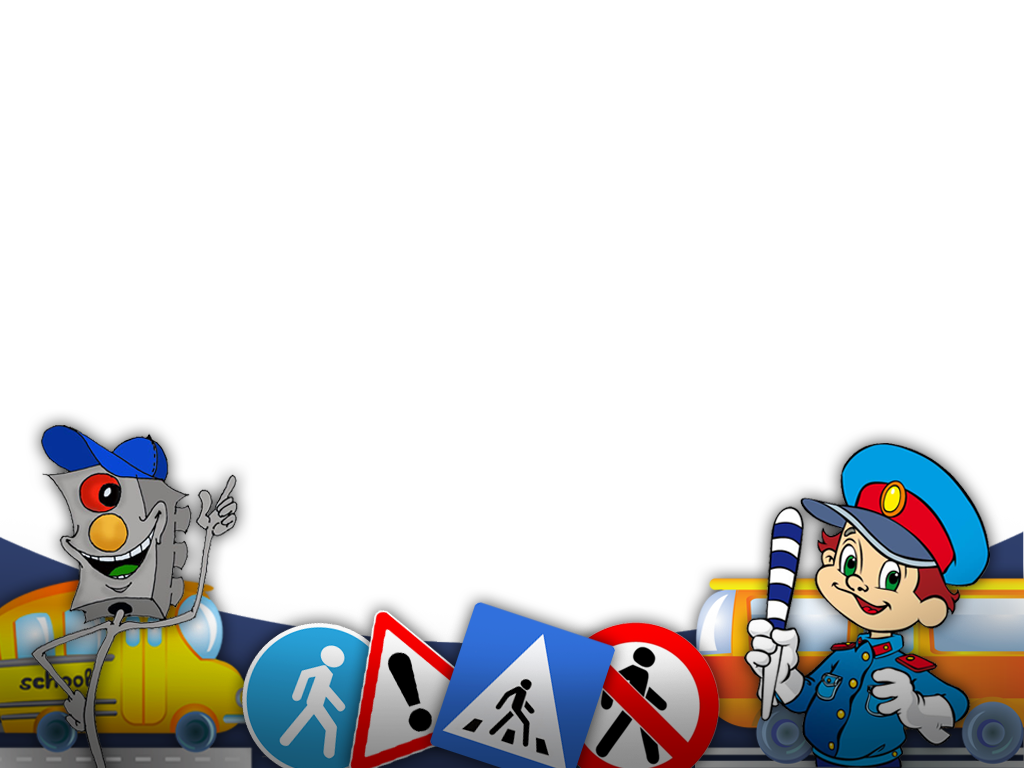 Закапал дождь, залил стекло,Совсем не видно ничего.Мы очистители включаемИ стекла быстро очищаем:Туда-сюда, туда-сюда –Не будет нам мешать вода.
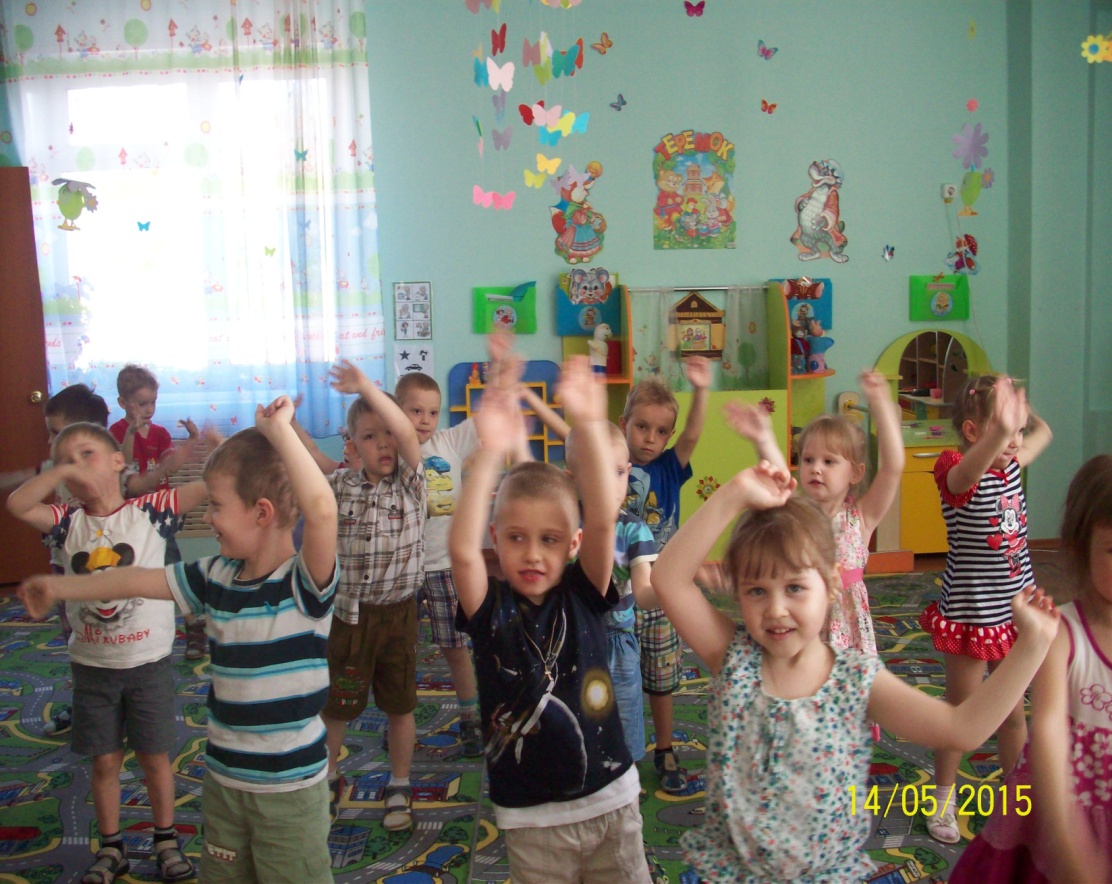 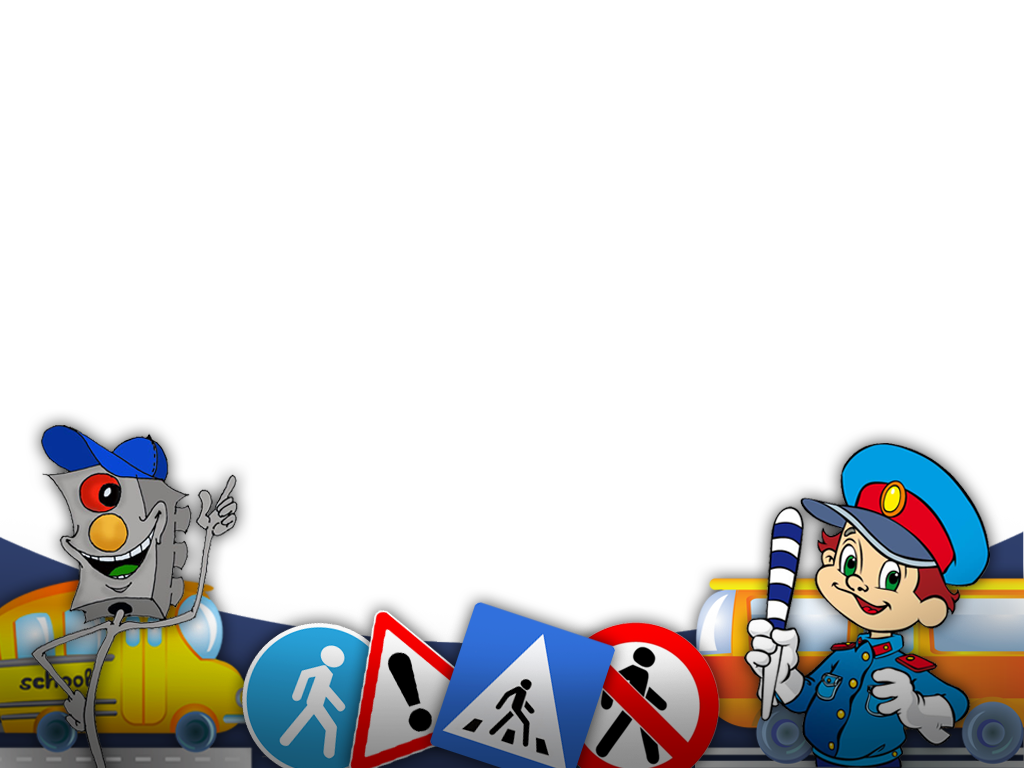 Машину надо осмотреть.На корточки прошу присесть.
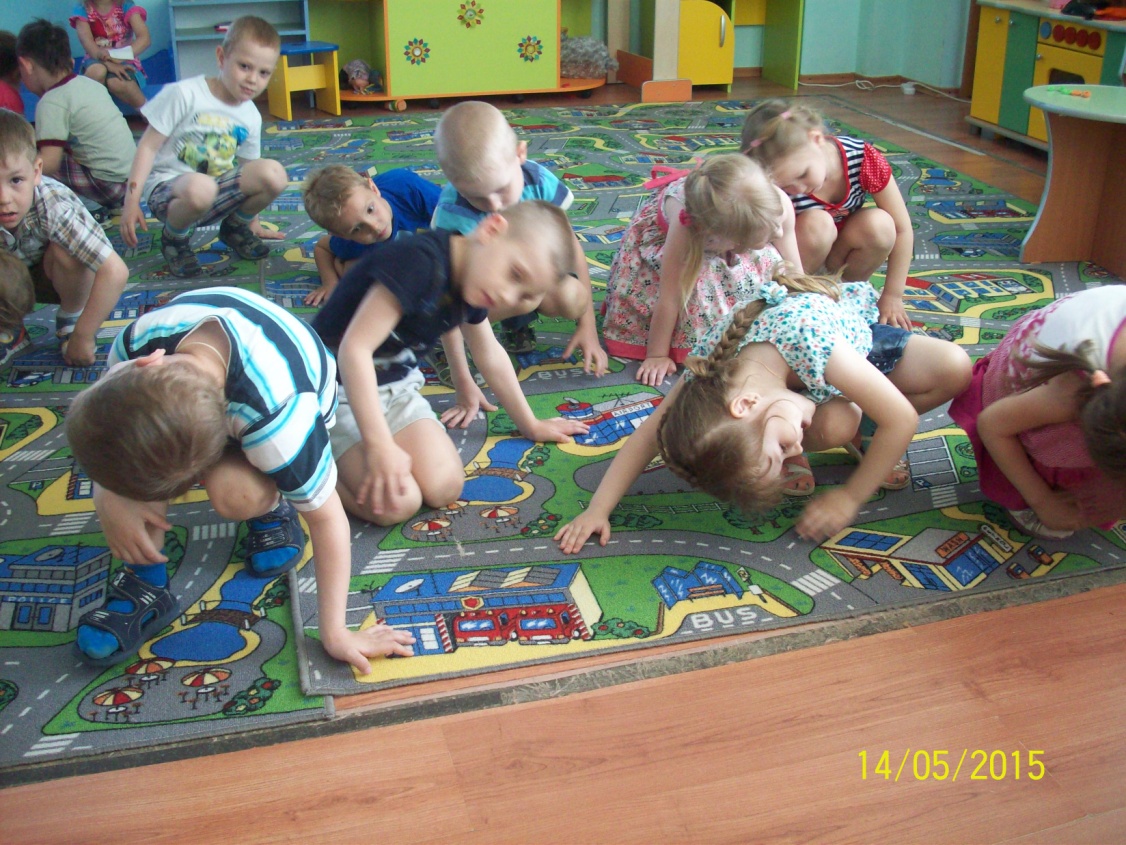 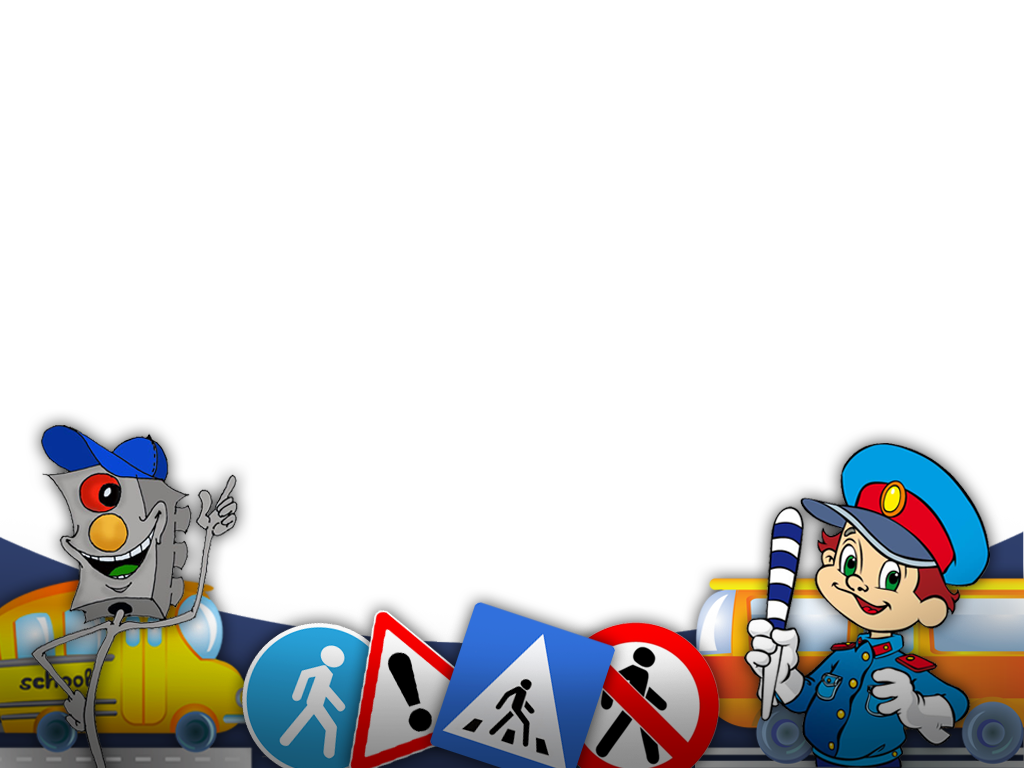 Машины так мы разогнали,Что все в аварию попали,Мы вверх колесами лежимИ по инерции гудим: би-би-би-би.
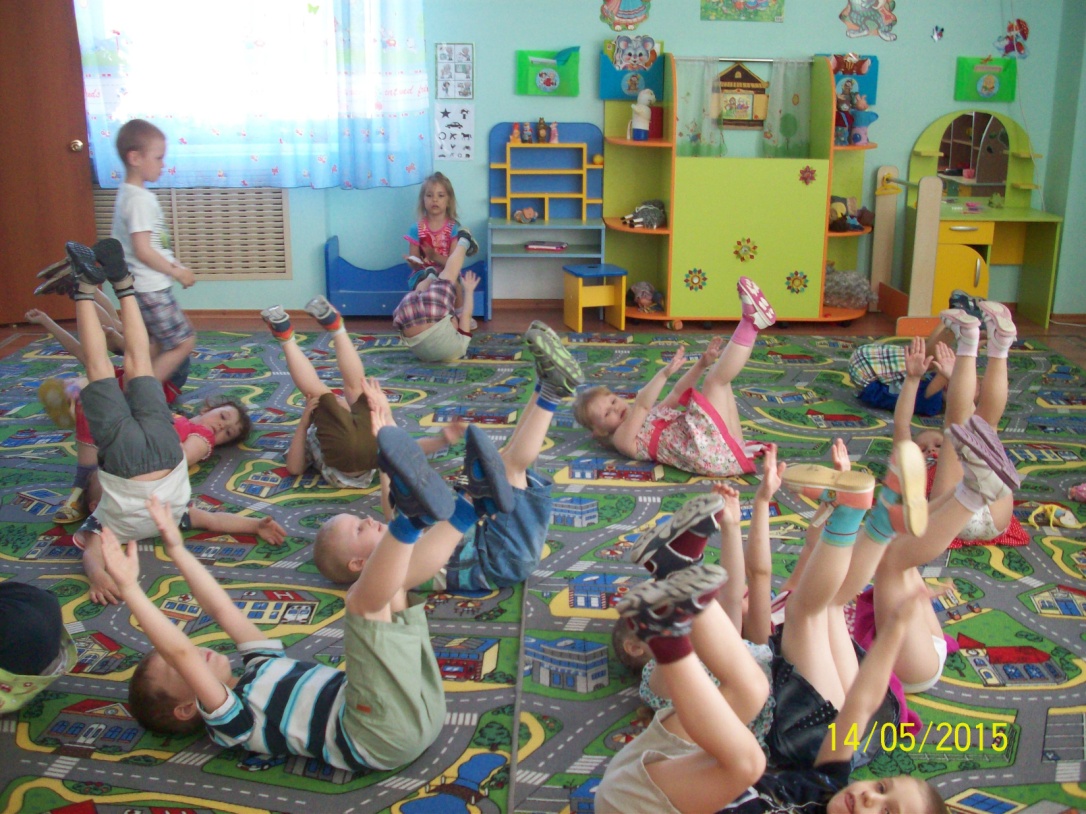 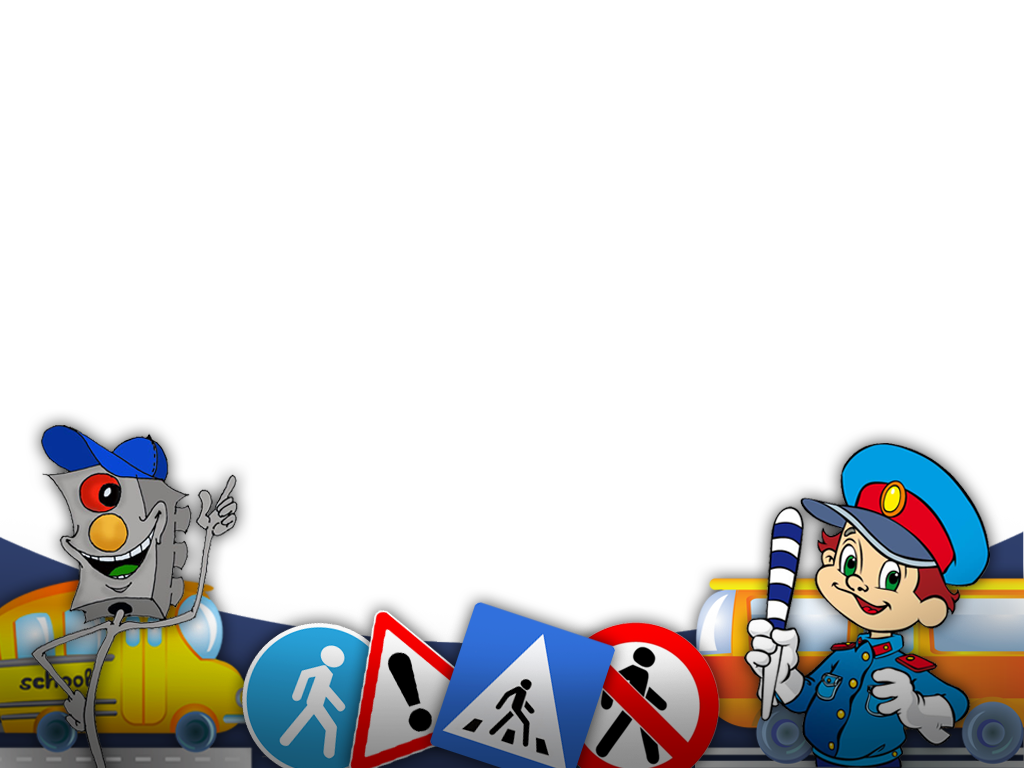 «Разбери картинки по видам транспорта» (наземный, подземный, грузовой, легковой, специальный, пассажирский).
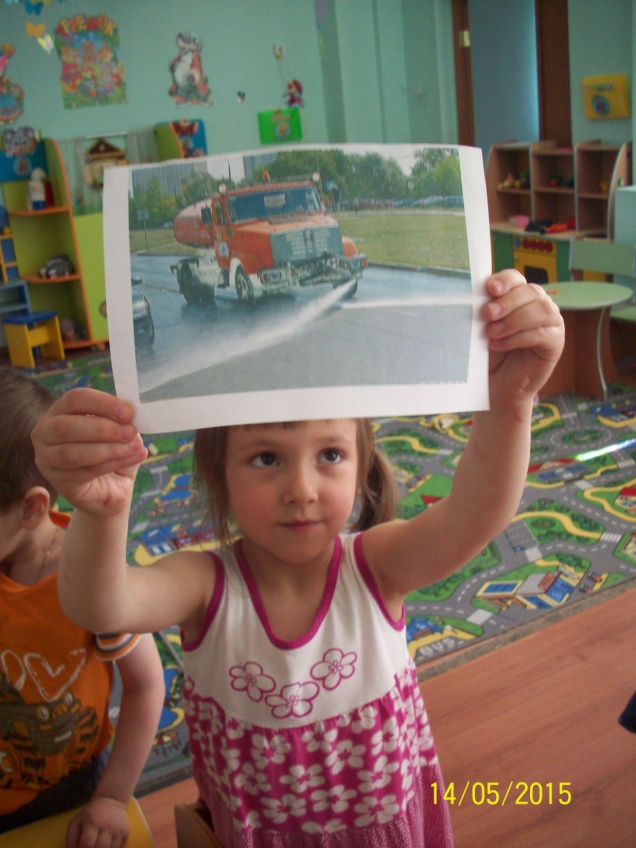 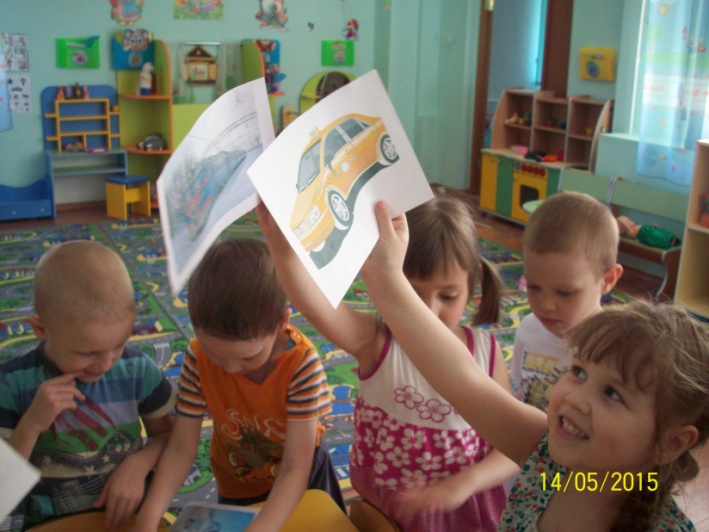 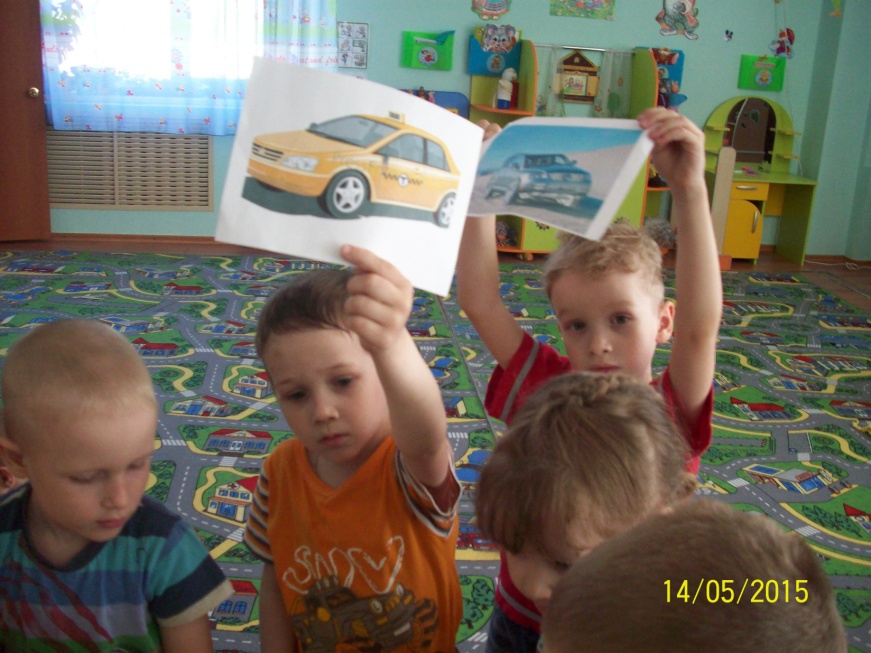 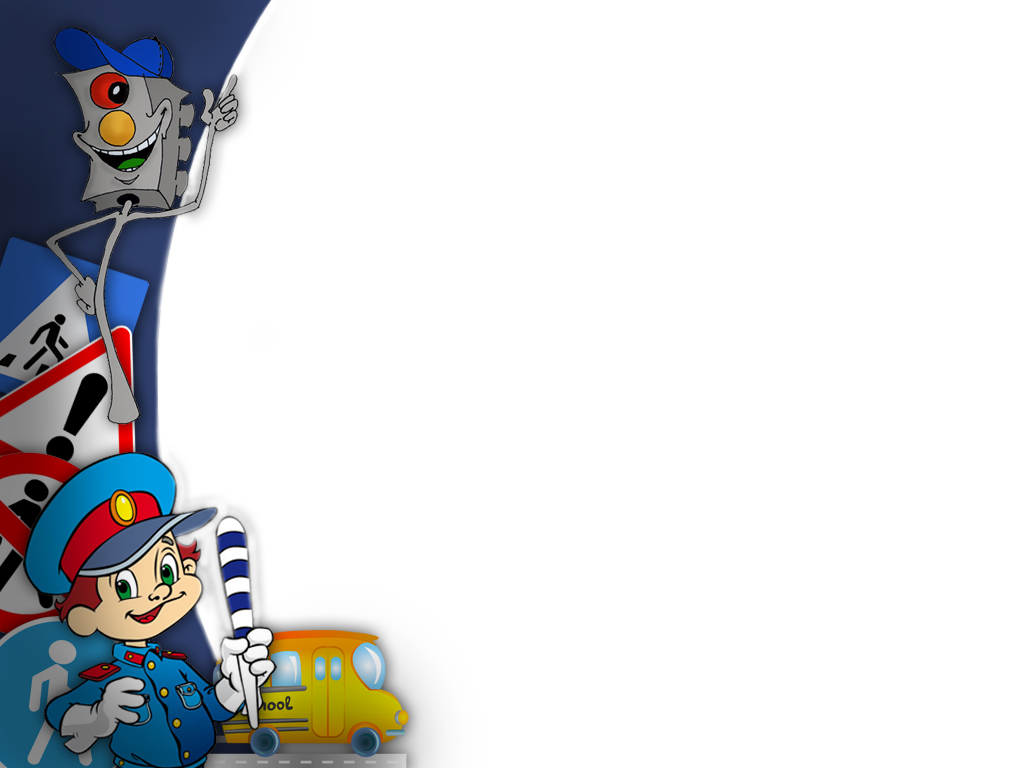 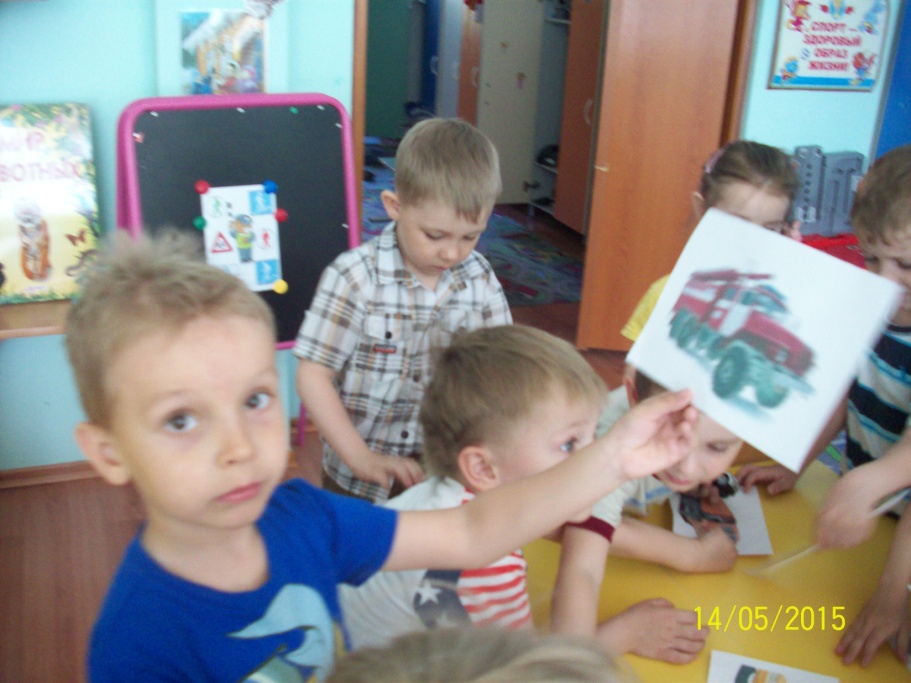 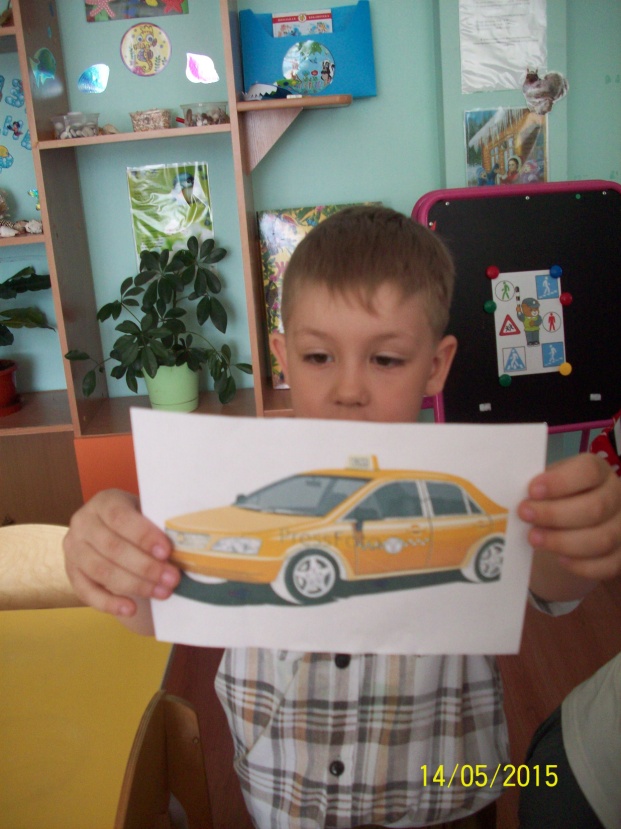 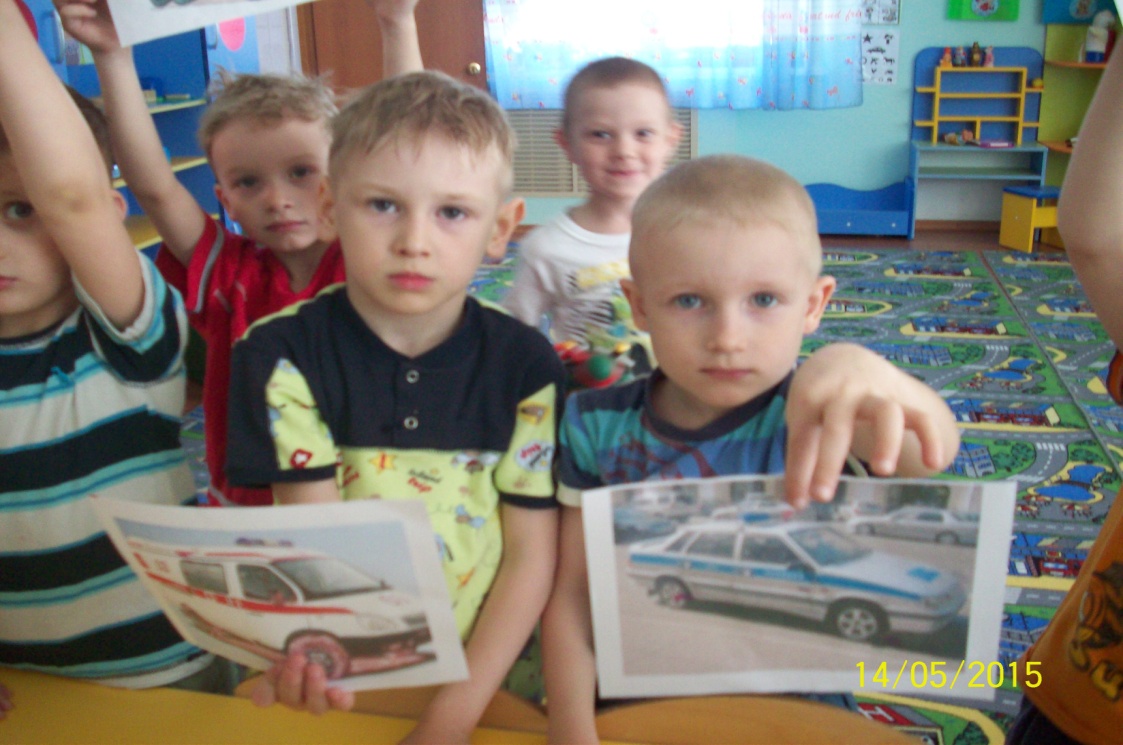 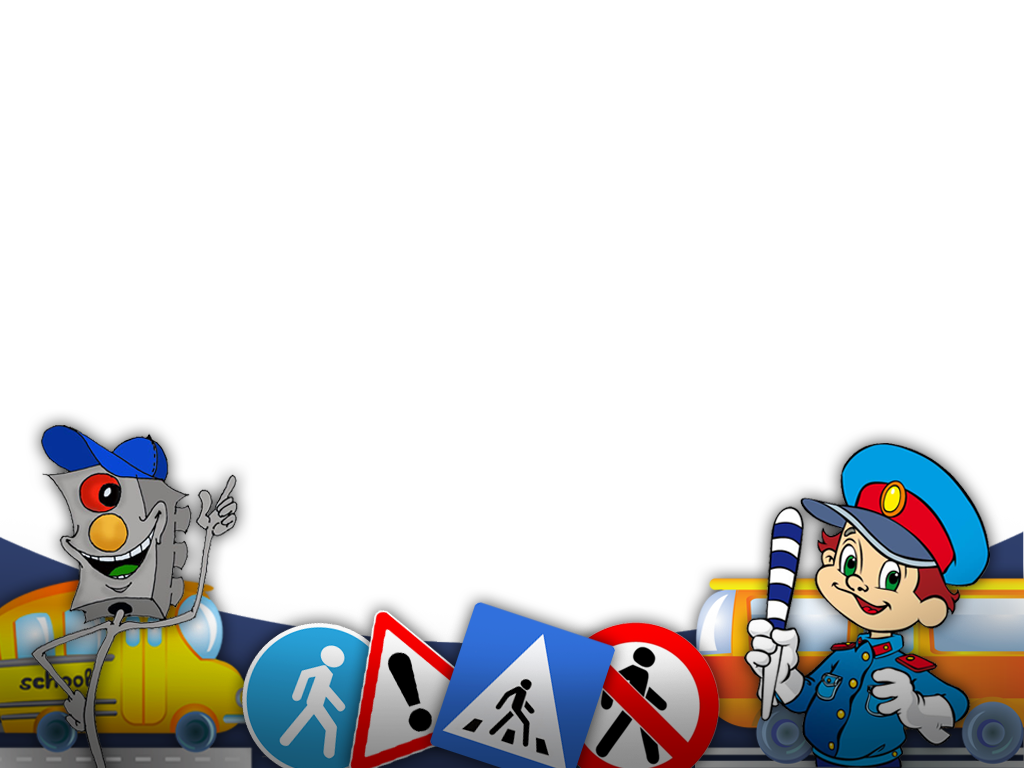 Рисование на тему: «Правила все знаем – строго выполняем!»
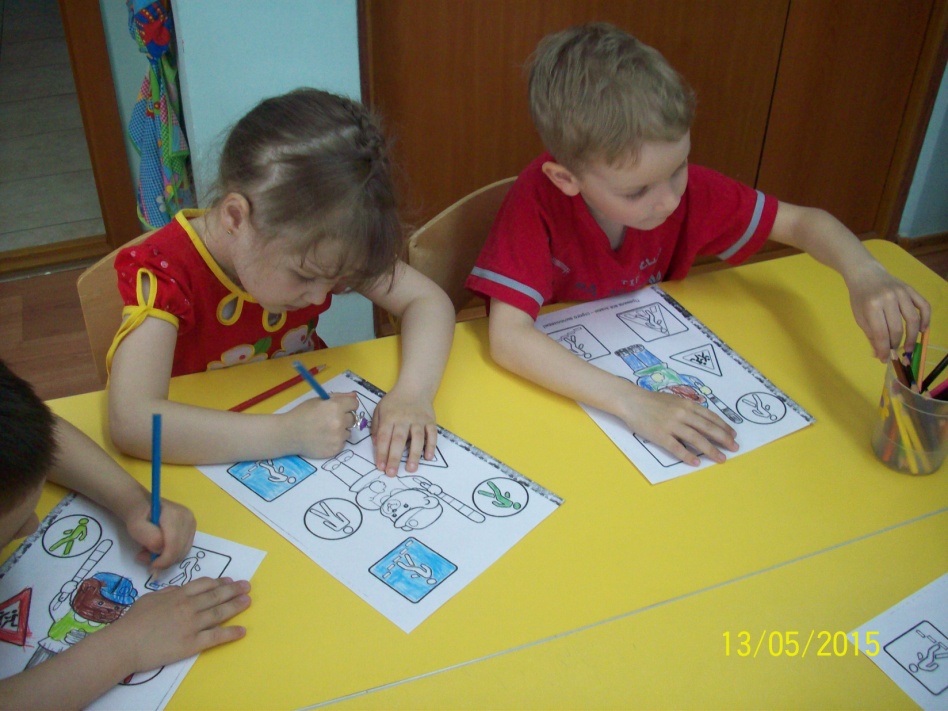 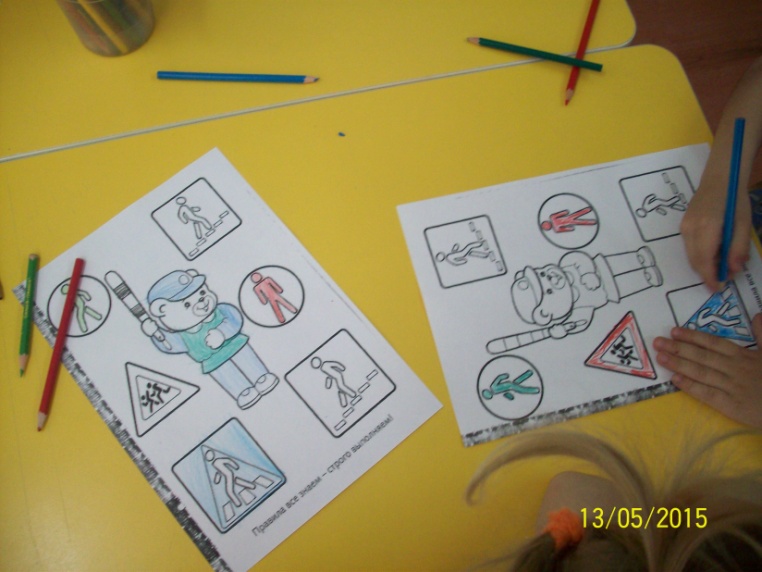 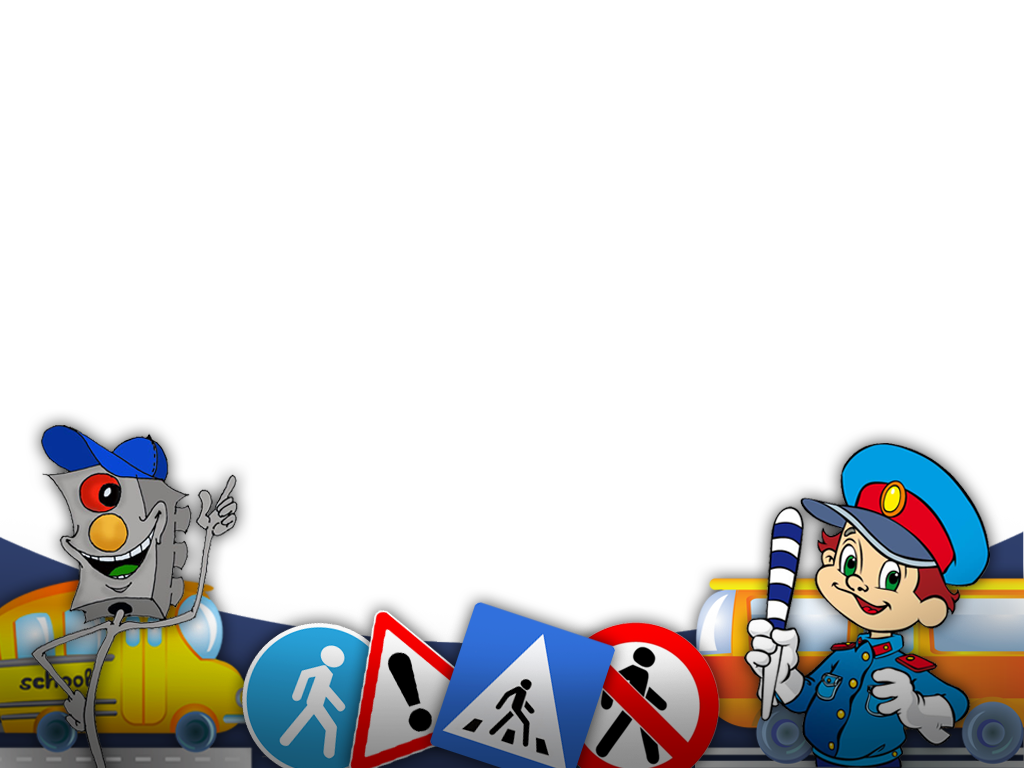 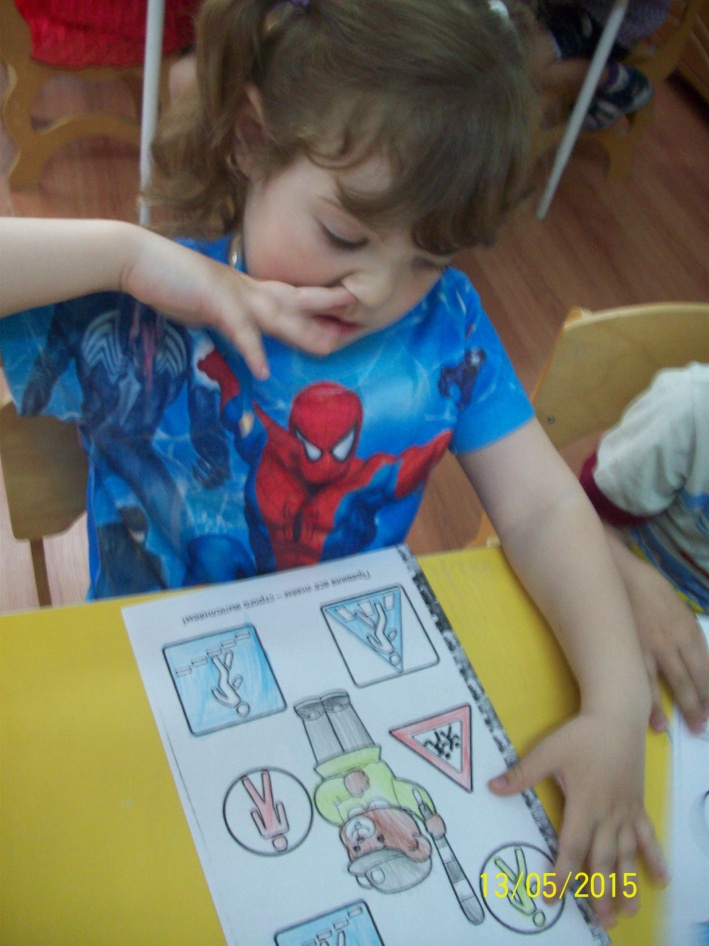 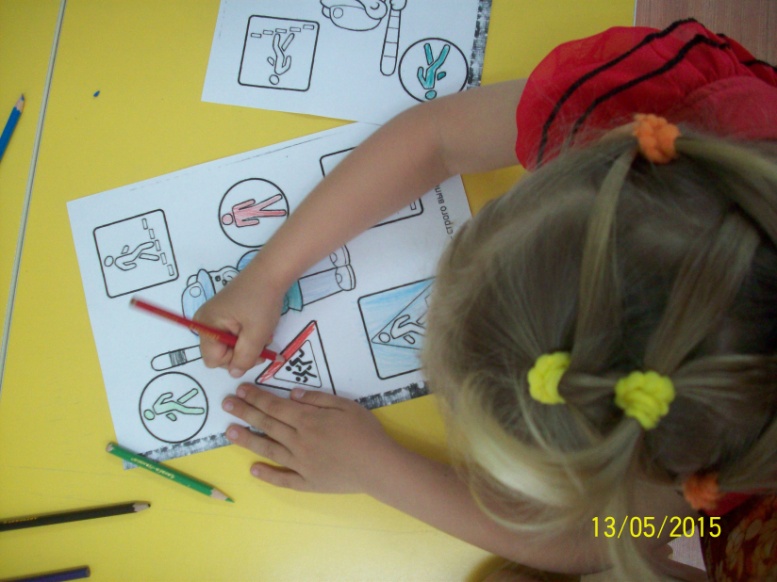 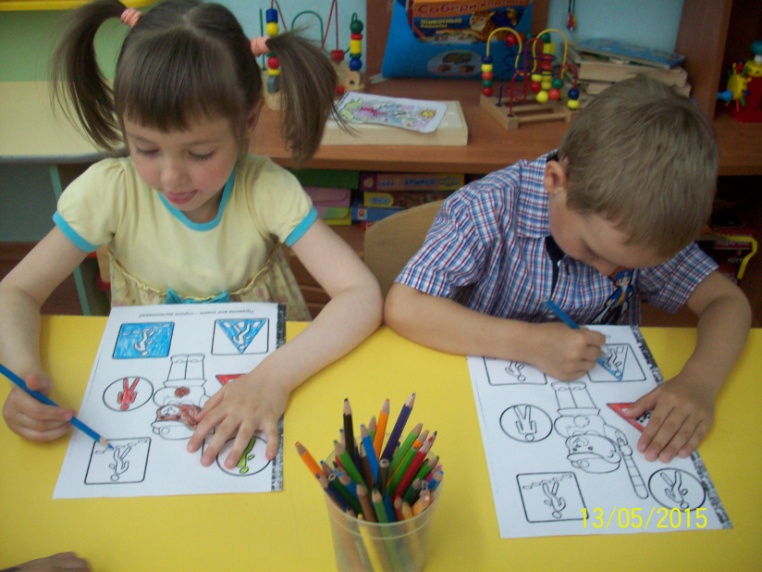 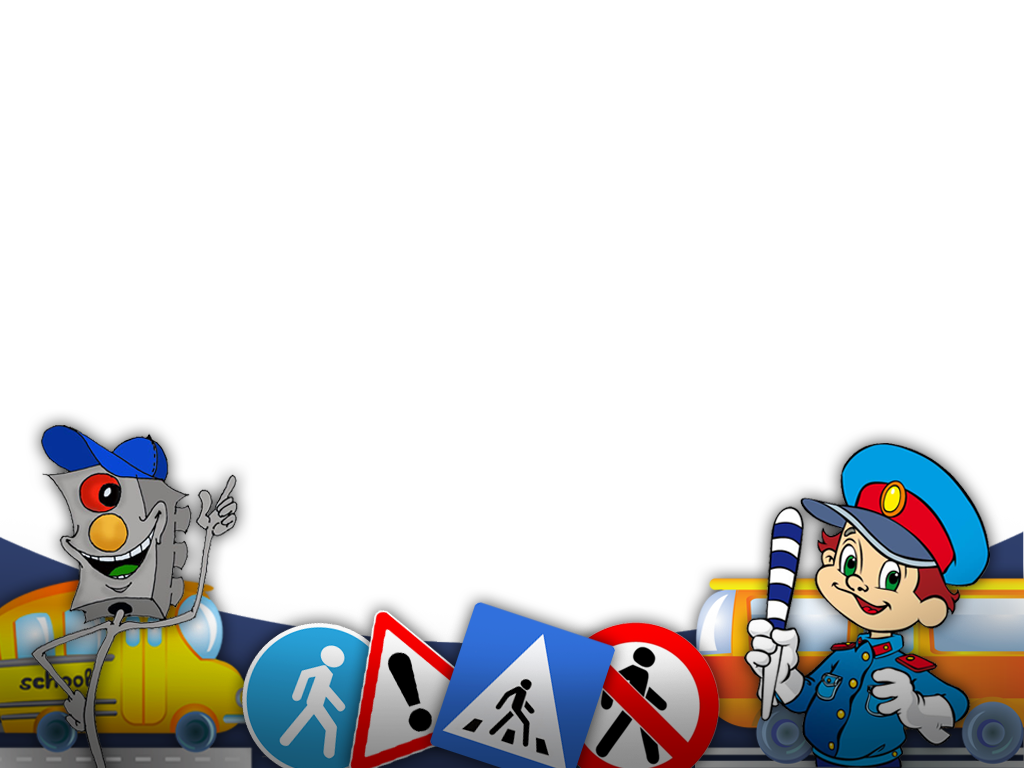 Вторая половина дня.Сюжетно-ролевая игра «Лесная школа».
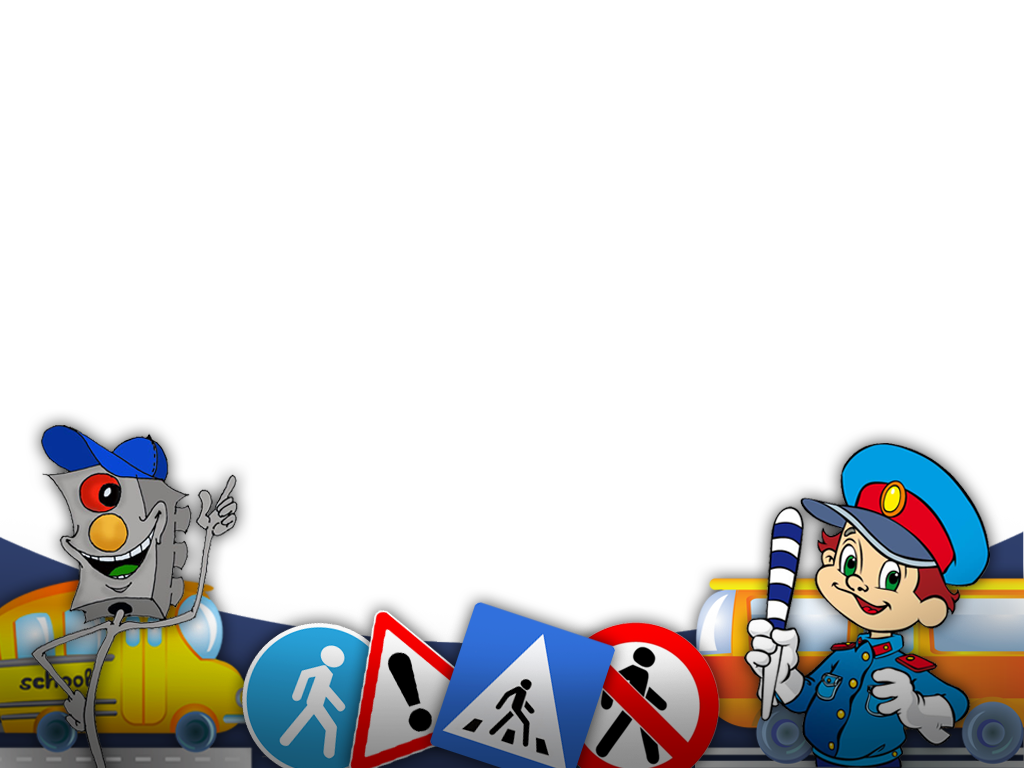 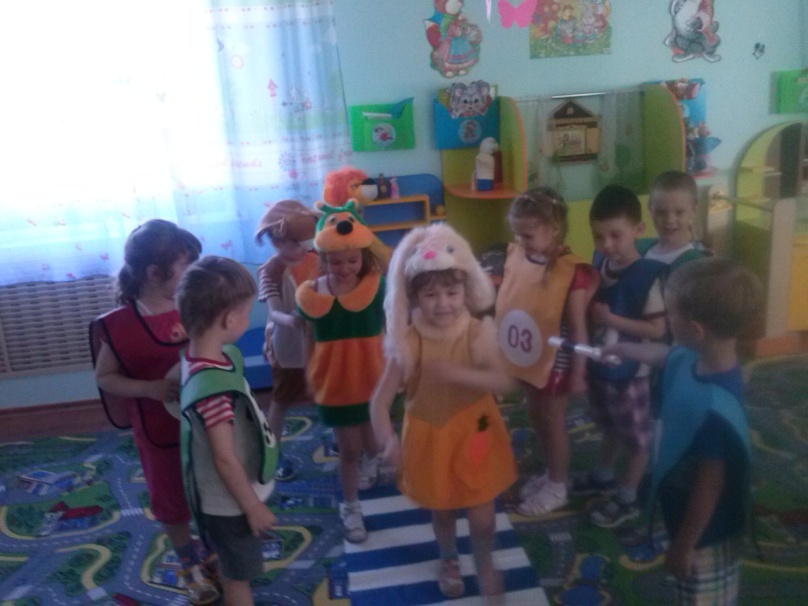 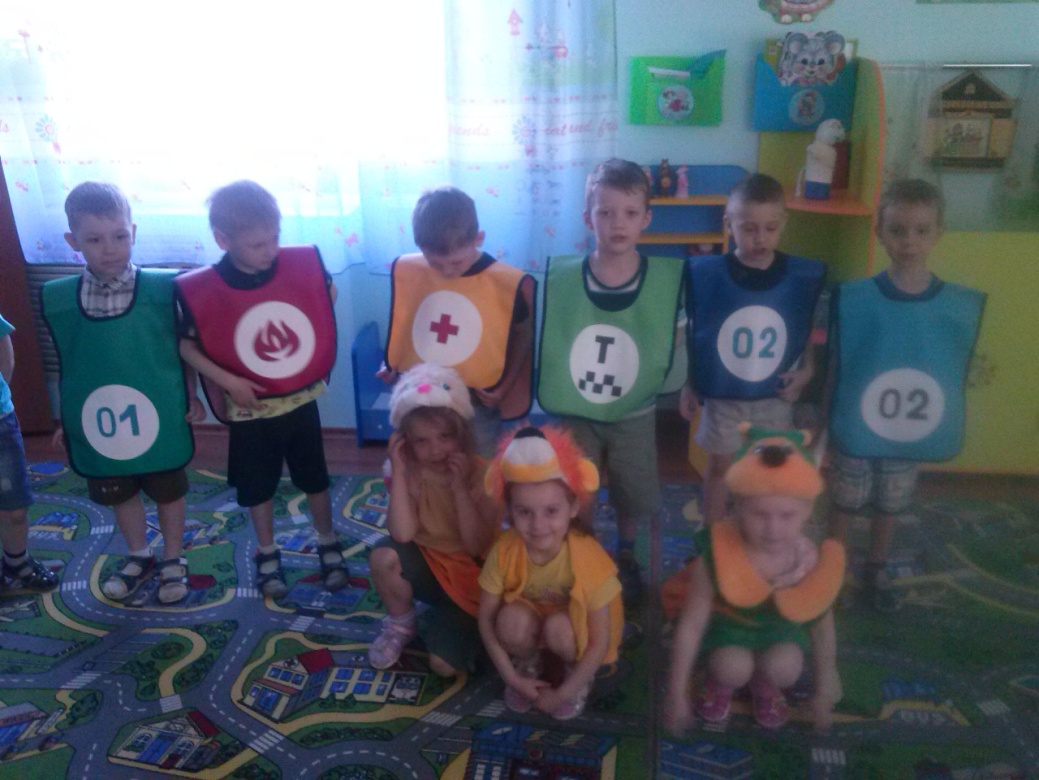 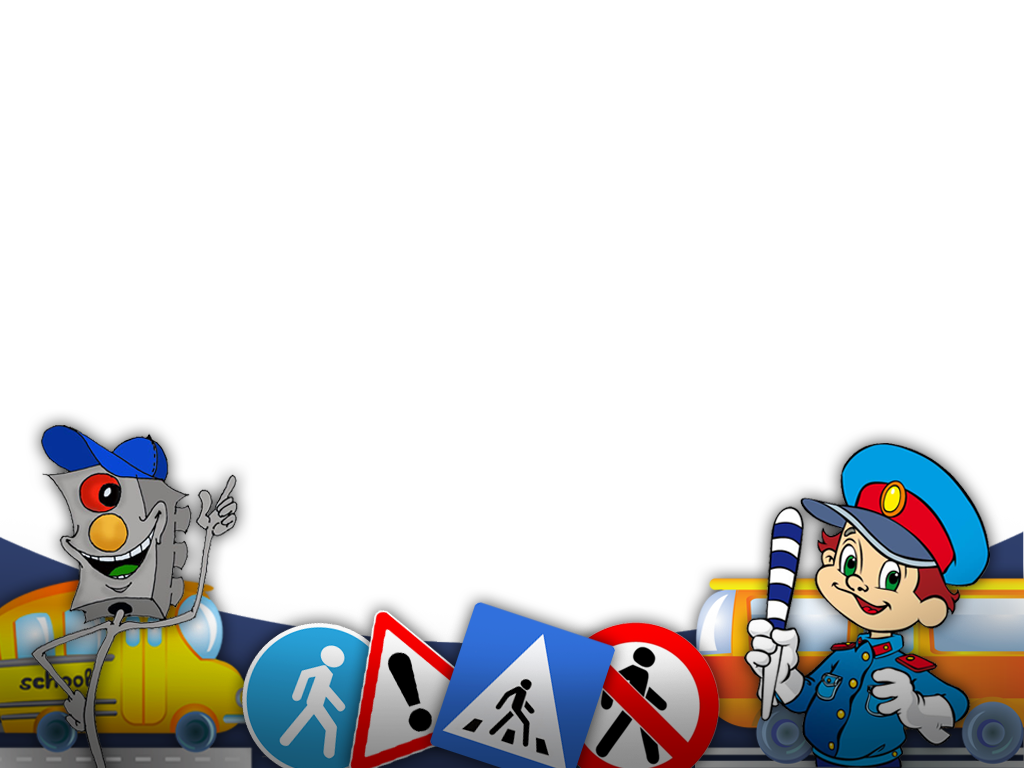 Дидактическое упражнение «Кто самый внимательный?»
Транспорт
Различный транспорт перевозит
Людей и грузы каждый час,
И по горам, и в деревнях,
И под землей, и на морях.
В пустыне, даже в небесах.
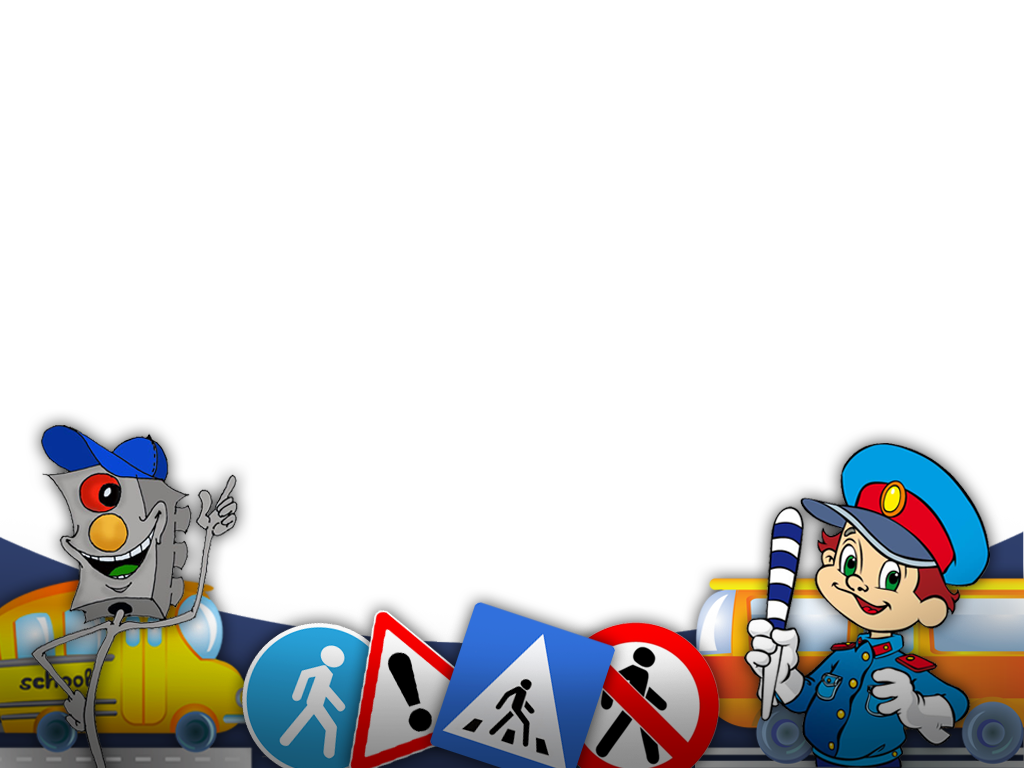 Дидактическая игра «Для чего нужен специальный транспорт?»
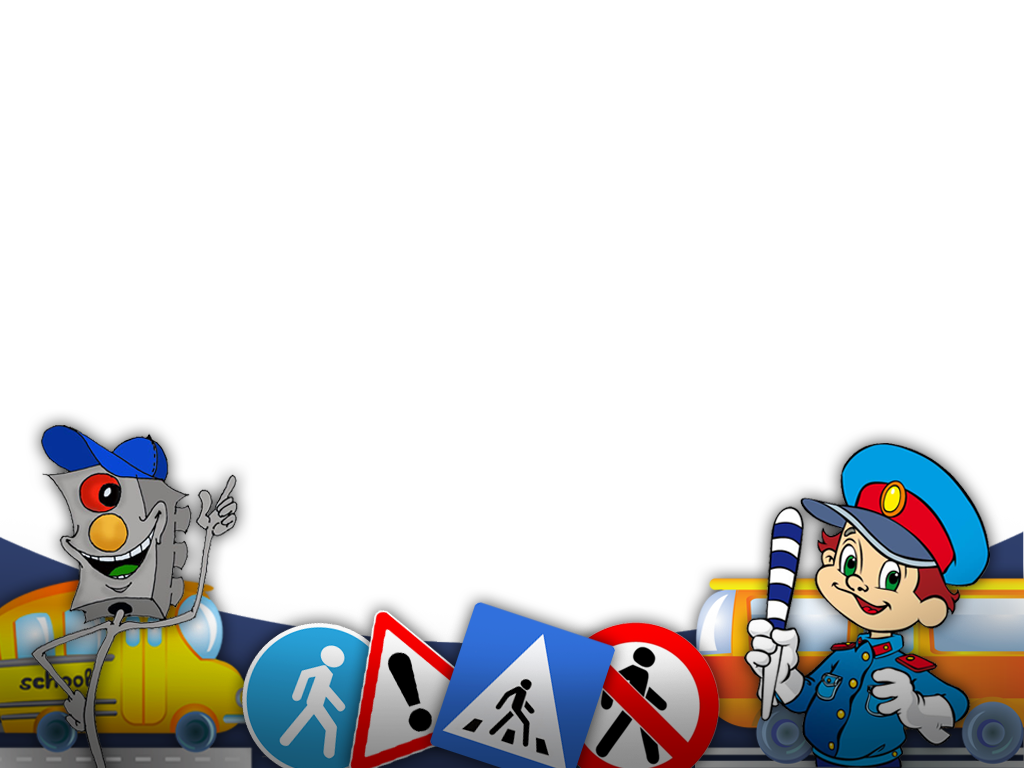 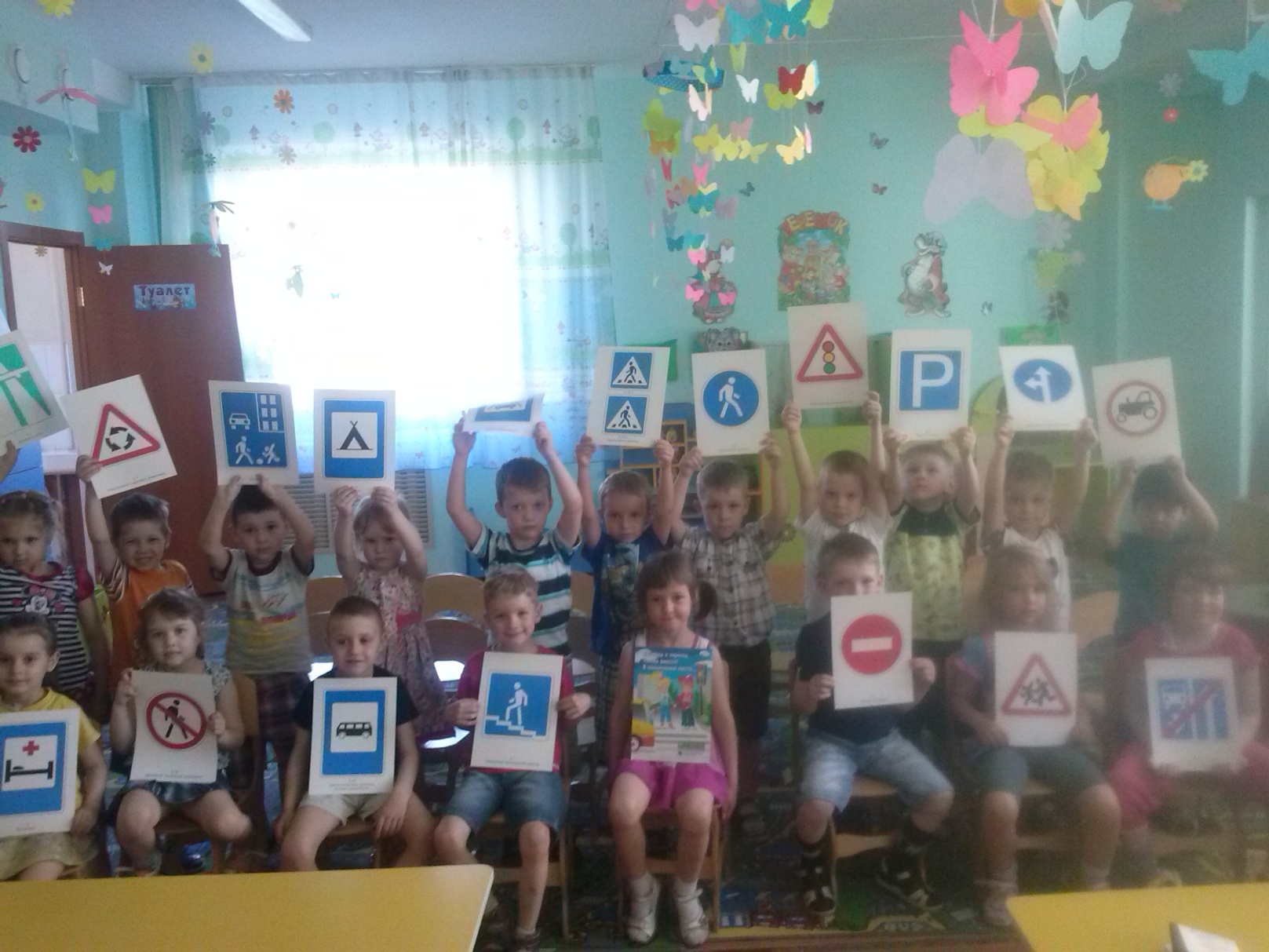 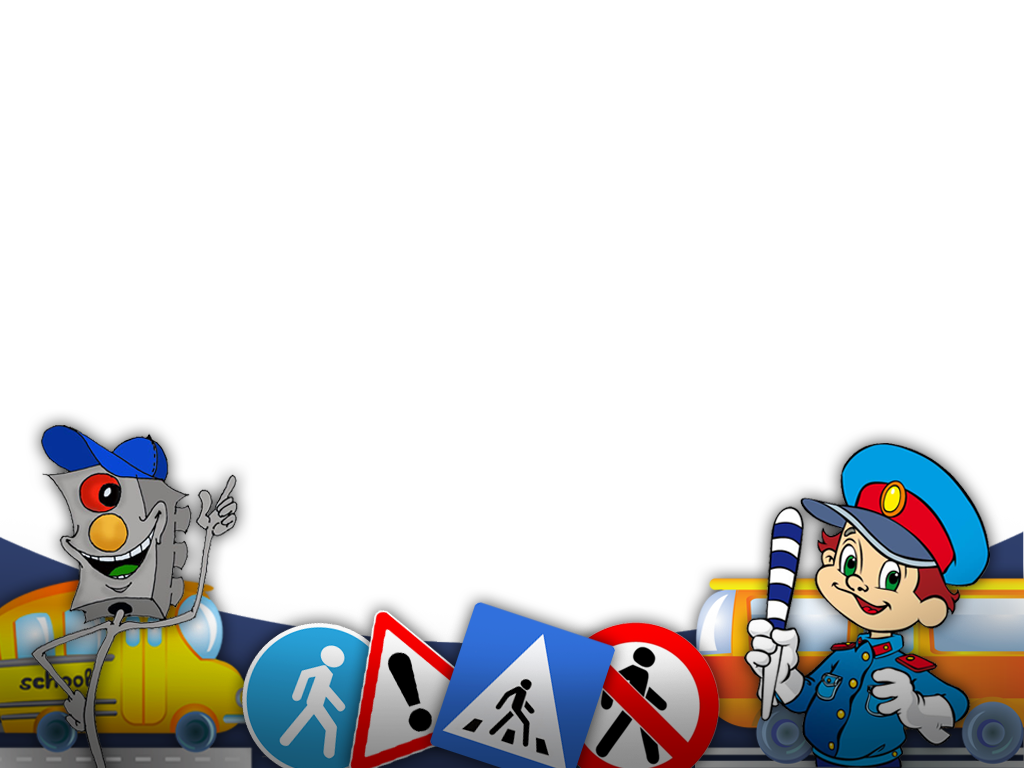 «Машины на улицах города» коллективная работа.
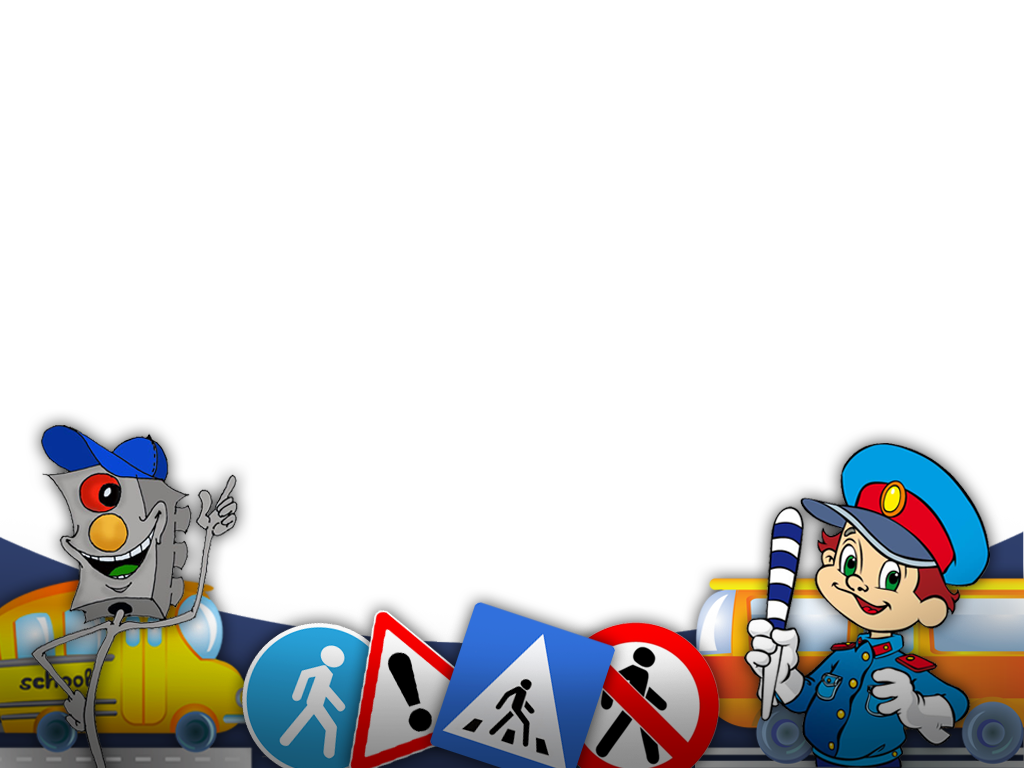 Правила дорожные запомним на всегда!!!!